художня культура
Юрченко Ірина Михайлівна  вчитель образотворчого мистецтва та художньої культури Пологівської
    СРШ І-ІІІ ст.№2 
    (І категория)
Керівник районного методичного об'єднання вчителів образотворчого мистецтва
Цей курс спрямований на допомогу дітям . Також  його може пройти кожен, хто бажає поглибити свої знання з теми “ Візуальні види мистецтва. ”
графіка                живопис
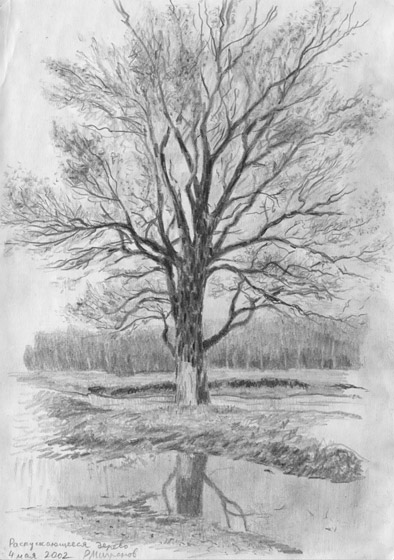 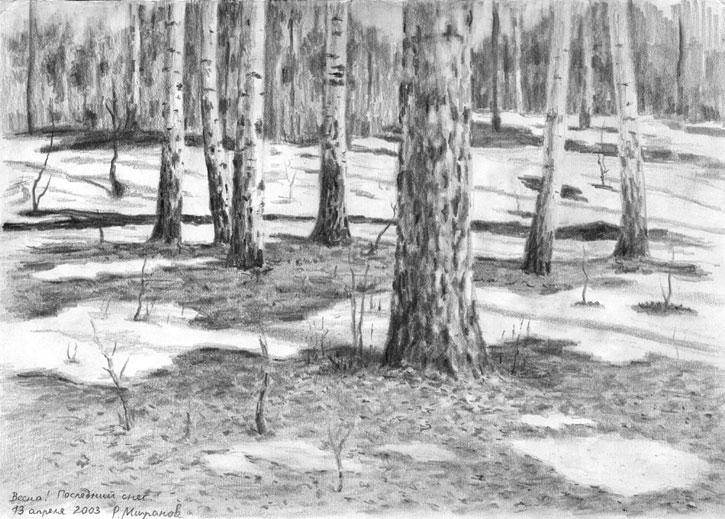 Скульптура
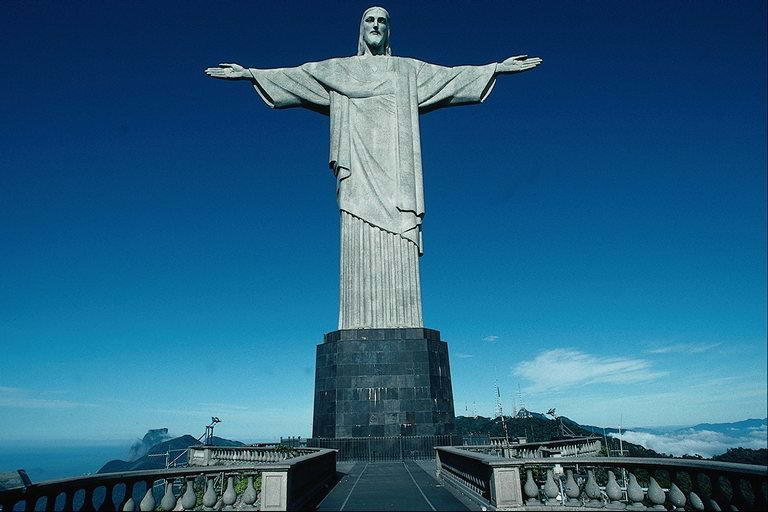 Архітектура
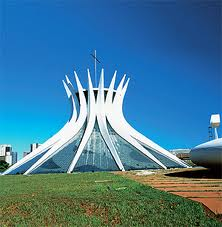 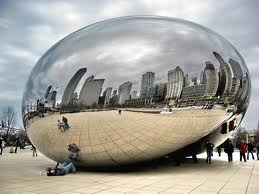 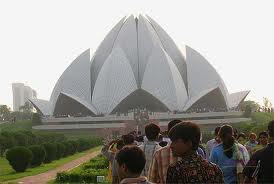 Декоративно-ужиткове          Художня          мистецтво                       фотографія
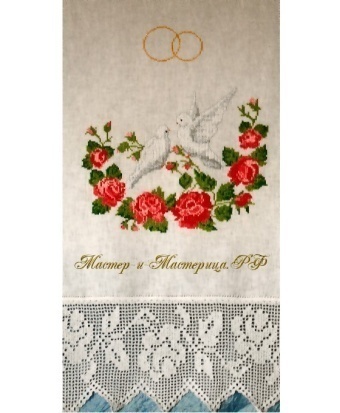 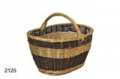 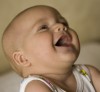 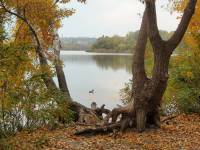